1
S589: Weather Data Sources
Exercise
WFBS S589 2022
2
Unit II-B Part 1 Exercise
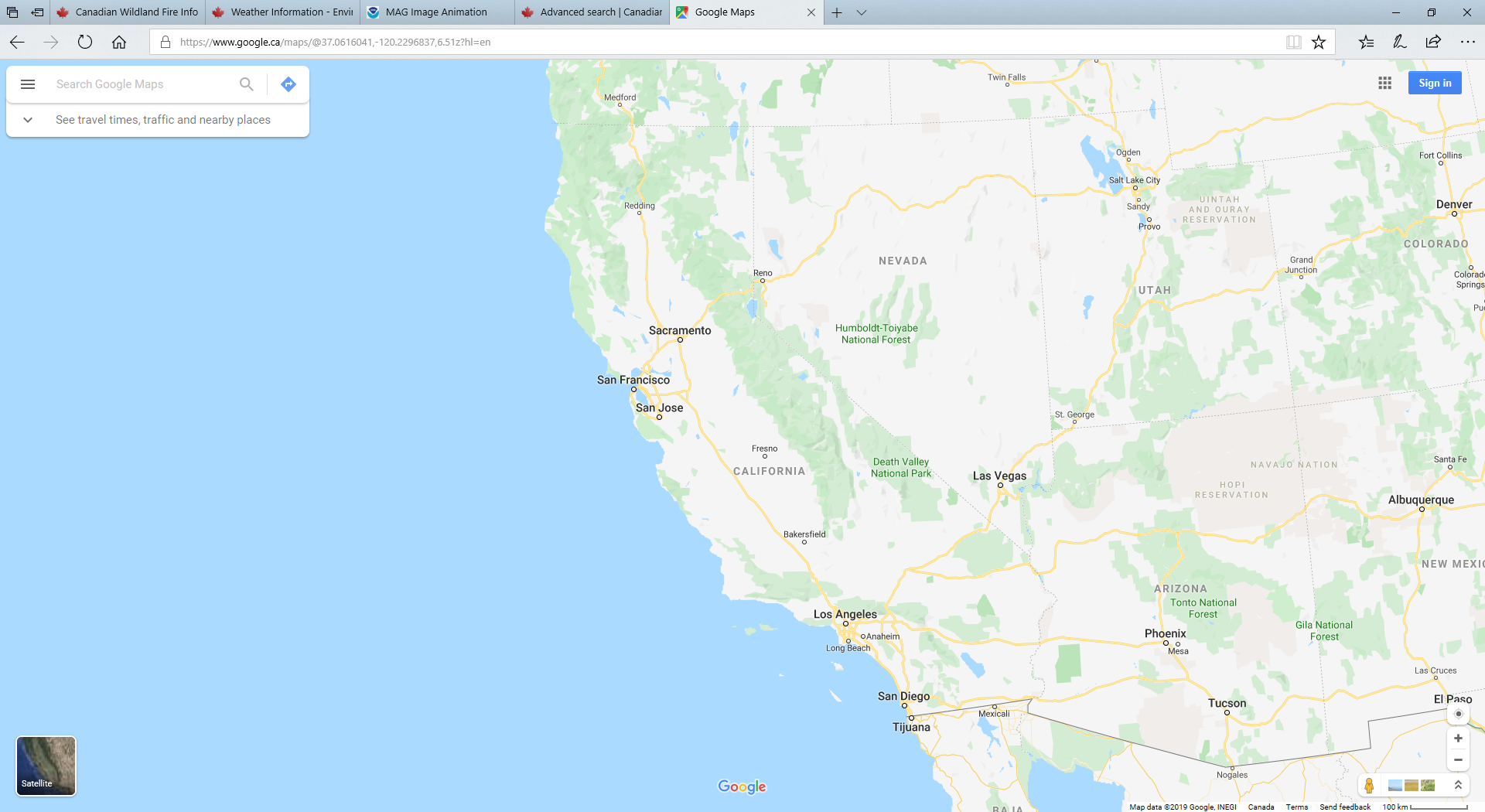 Study the supplied NWP maps and text NAEFS forecast data (2019111800_SACRAMENTO.xlsx)

Do the model groups (ECCC, NCEP) predict the same wind and RH trends?

Do the elements within a single model group predict the same trends?

What wind event is more likely, Santa Ana (near Los Angeles) or Diablo (near San Francisco)?

Is Sacramento a suitable station for this event?
Eureka
Sacramento
Diablo
San Francisco
Hanford
Santa Ana
Los Angeles
San Diego
WFBS S589 2022
3
Unit II-B Part 1 Exercise
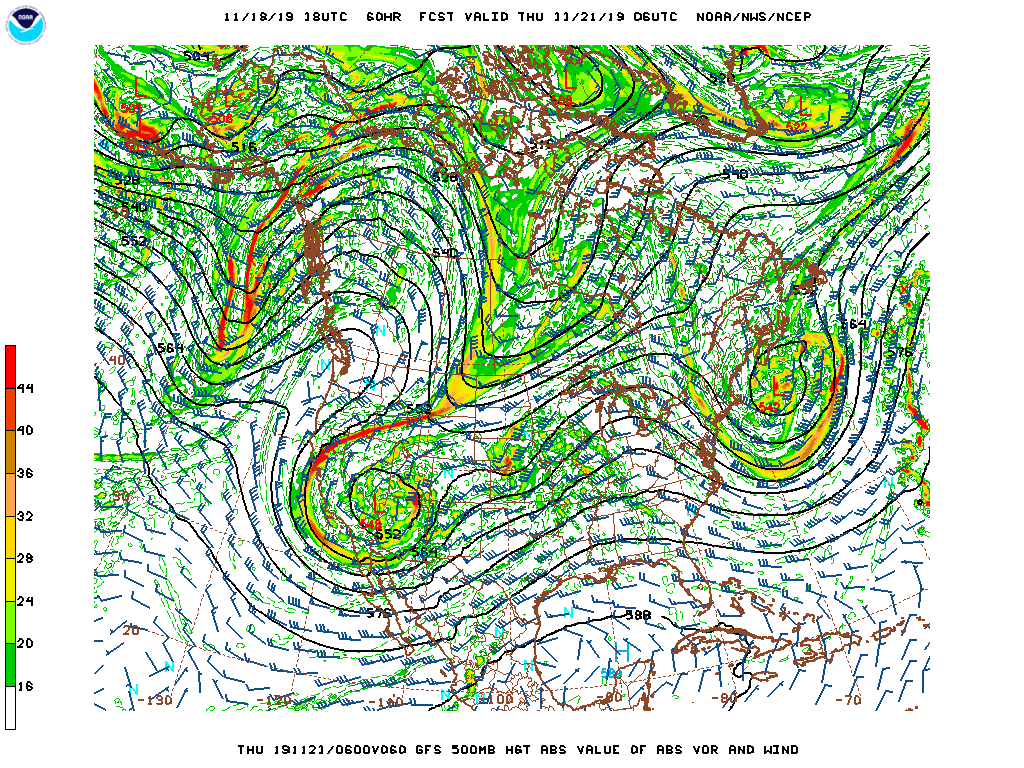 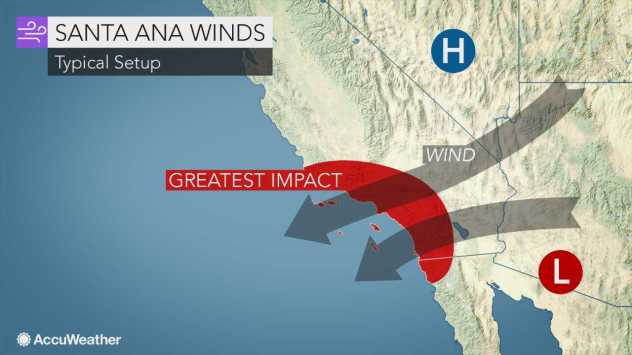 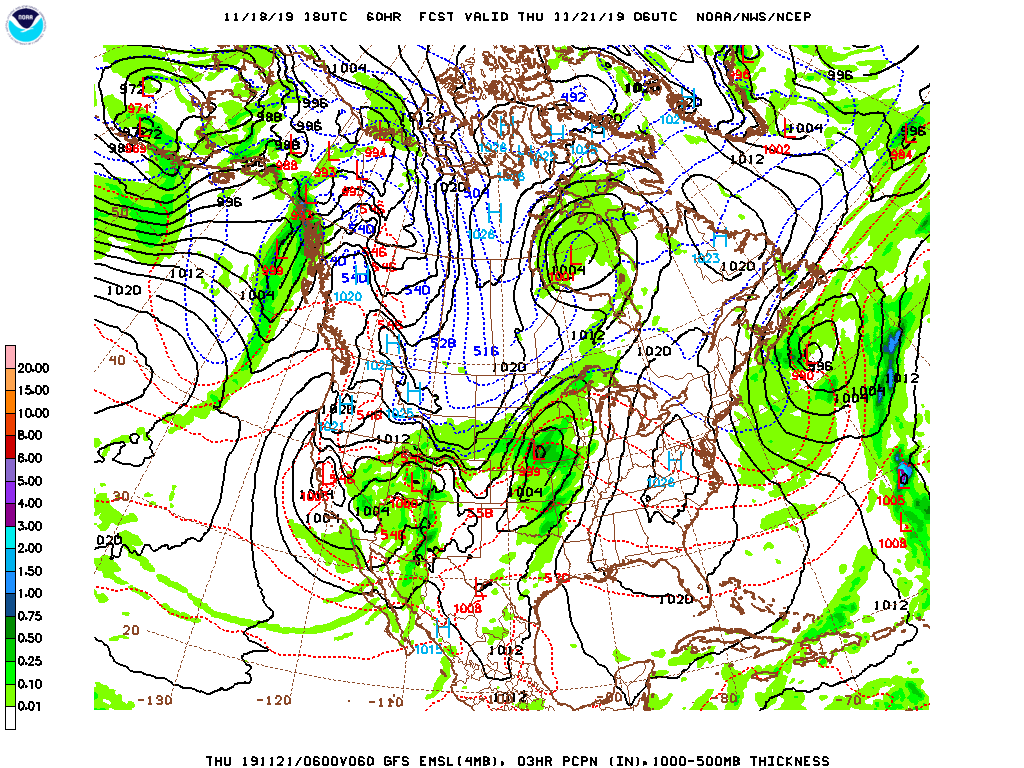 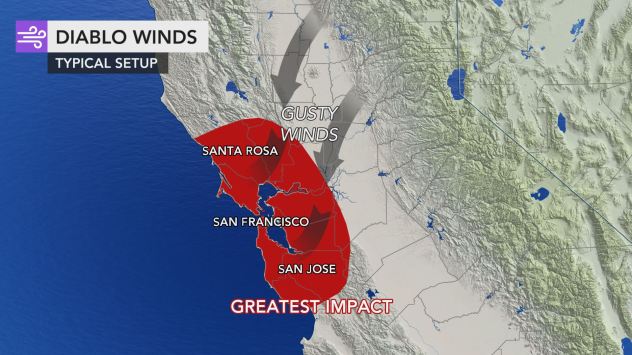 Mt Diablo
WFBS S589 2022
4
Unit II-B Part 1 Exercise
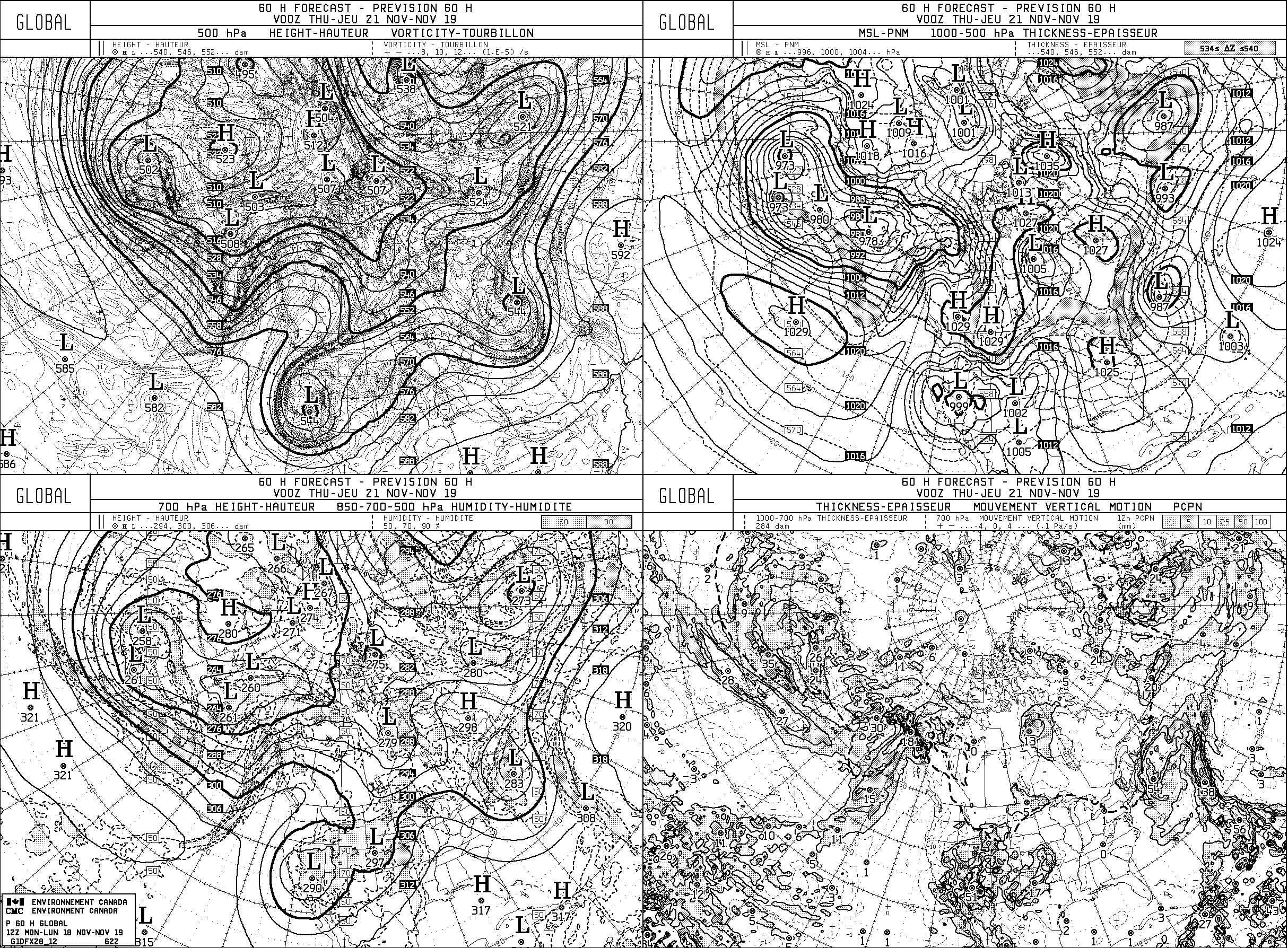 WFBS S589 2022
5
Unit II-B Part 1 Exercise
Your name: 

Answer the questions and submit a copy in any format (pptx, pdf, Word). You can use this slide for submission:
WFBS S589 2022
6
Contact Information
Contact:
Richard Carr
Wildland Fire Research Analyst

Richard.Carr@NRCan-RNCan.gc.ca

5320 122 Street NW
Edmonton, AB, Canada
T6H 3S5

825-510-1265 780-710-3147
?
?
?
?
?
WFBS S491 2022
[Speaker Notes: Richard Carr, January 2020: Added section title]